Mardi 28 Novembre 2023
à 10h30
SEMINAIRES
Suzan SABER
National Research Centre, Cairo, Egypt


Mona H. Abdel Rehim
National Research Centre, Cairo, Egypt
“Synthesis and Characterization of some nanoselenides“
__________




“Polymeric Membranes with hyperbranched architectures for different applications”
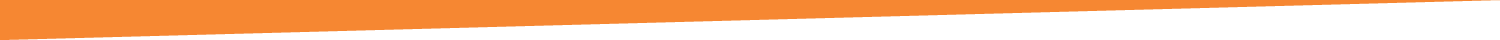